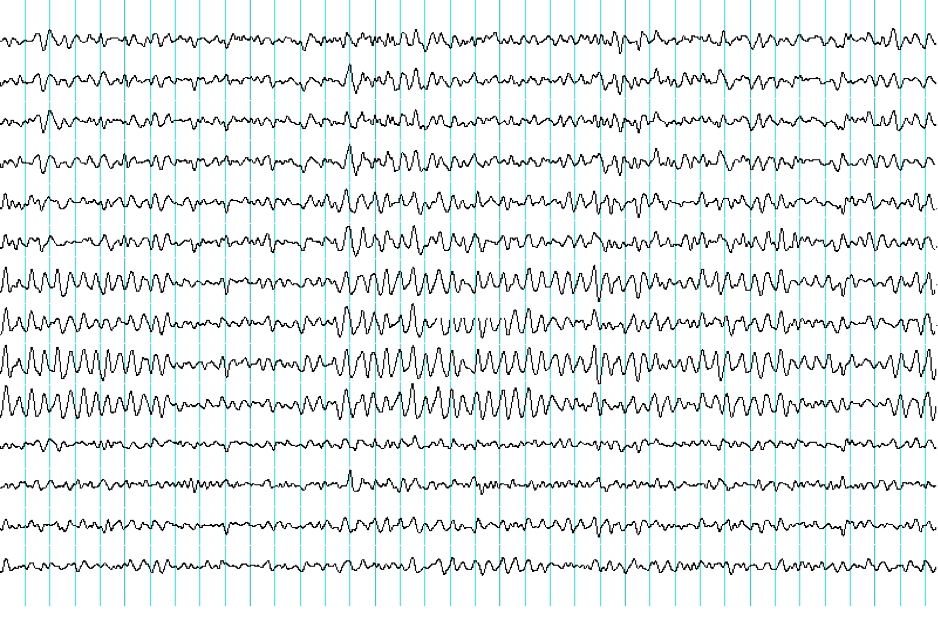 ElektroencefalografieEvokované potenciály
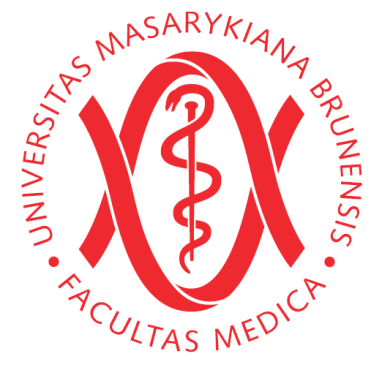 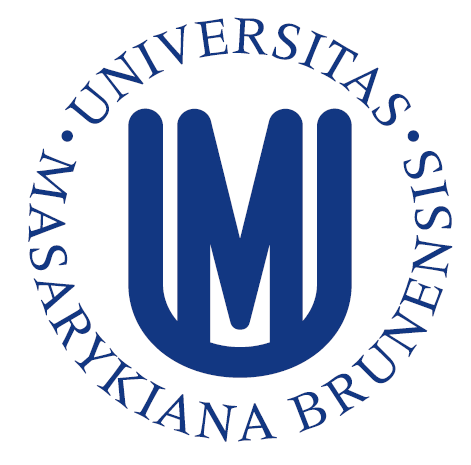 Fyziologický ústav
Lékařská fakulta
Masarykova univerzita
Elektroencefalografie (EEG)
metoda sloužící k registraci elektrických biopotenciálů mozku
Hans Berger (1929)

skalpové EEG
elektrokortikorgram (ECoG)
stereoelektroencefalogram (SEEG)

makro EEG
mikro EEG
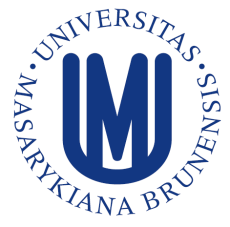 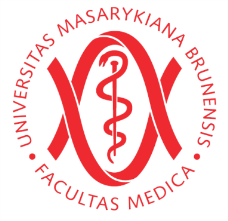 Elektroencefalografie
umístění elektrod: systém 10 20
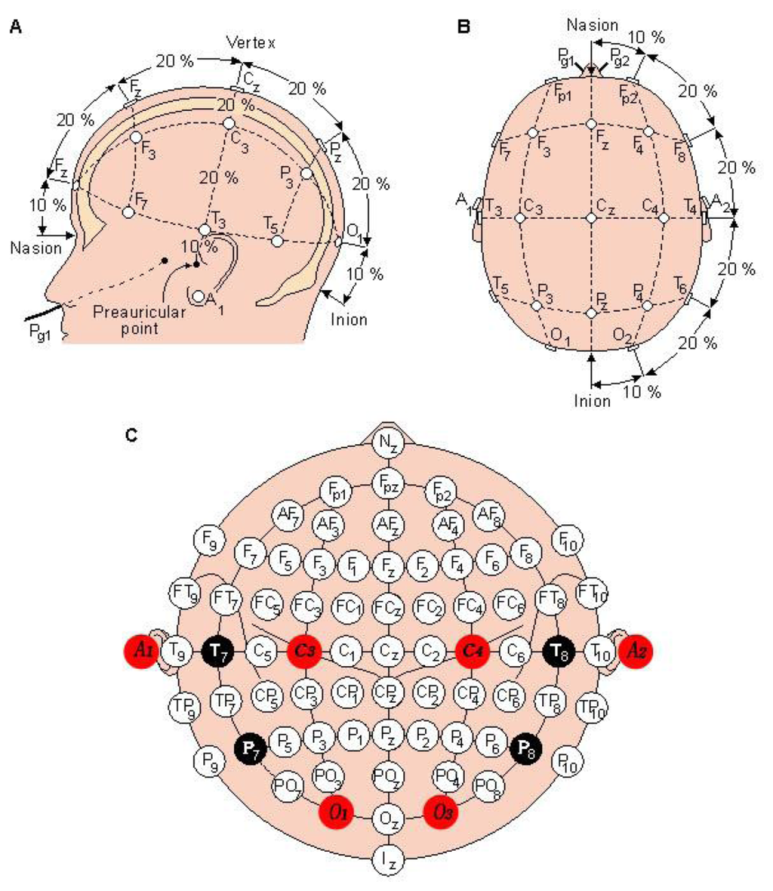 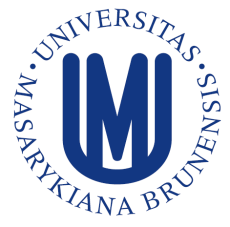 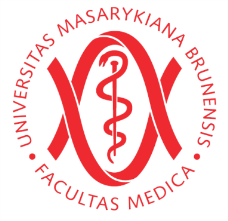 Elektroencefalografie
upevnění elektrod při skalpovém EEG
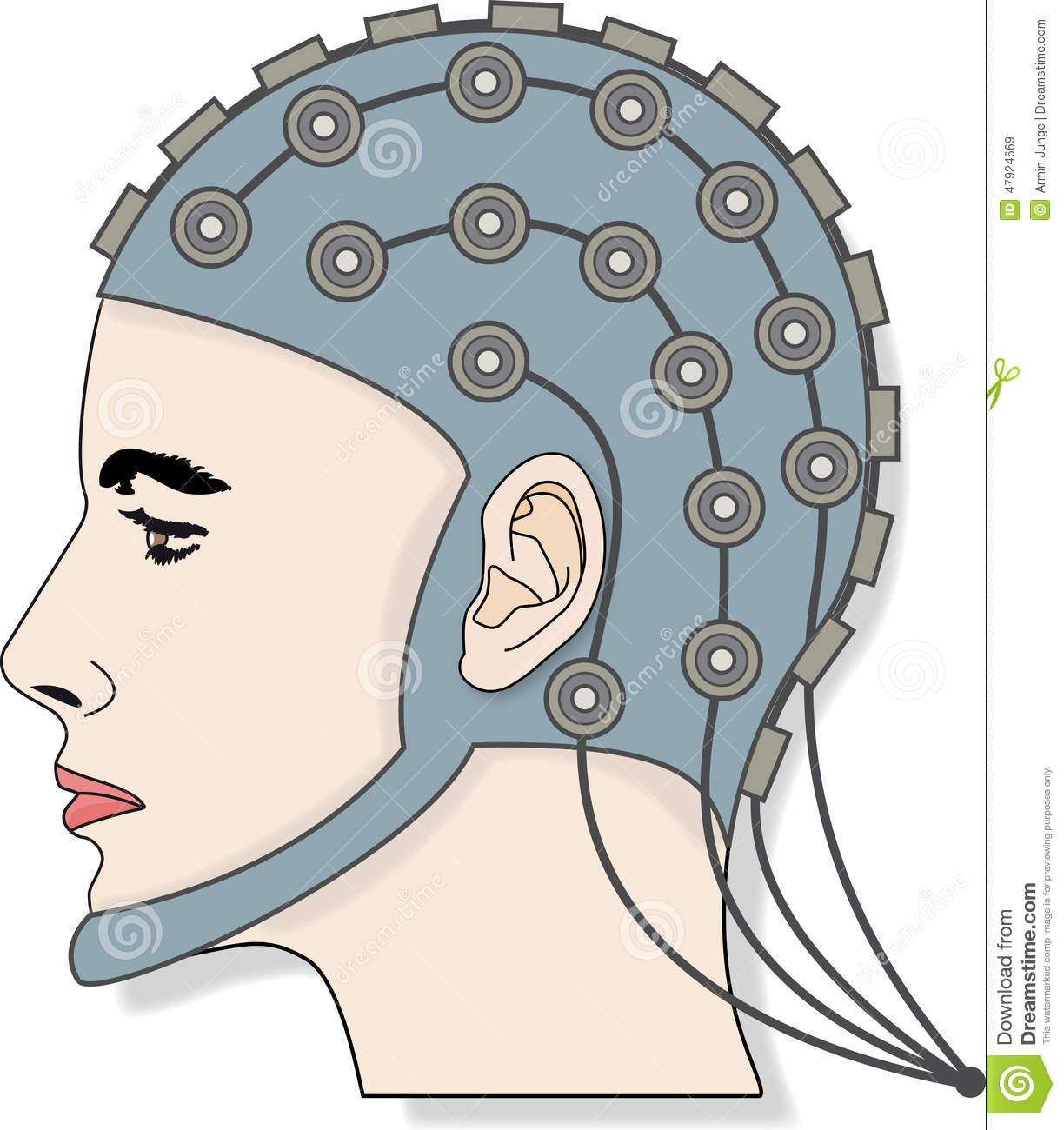 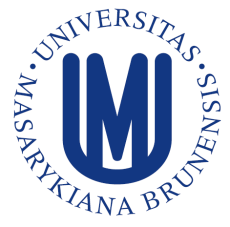 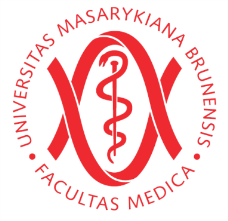 www.dreamstime.com
Elekroencefalografie
alfa rytmus: 		frekvence 8-13 Hz, je patrný při zavřených očích u 			bdělého, zdravého a zralého mozku, nejvíce 				parietookcipitálně 
beta rytmus: 		frekvence 14-30 Hz, je patrný při otevřených očích, 			někdy však i trvale nad frontální oblastí. Fenomén 			potlačení alfa aktivity při otevření očí – reakce 			blokády nebo zástavy (AAR) nebo Bergerova 			reakce. 
theta rytmus: 	frekvence 4-7 Hz, patrný u dětí, u zdravého 				dospělého pouze v povrchních spánkových stádiích
delta rytmus: 	frekvence 1-3 Hz, v bdělosti u novorozenců a 			kojenců,  u dospělého jen v hlubokém NREM 			spánku, v bdělém hrubě patologické
Elektroencefalografie
EEG vlny
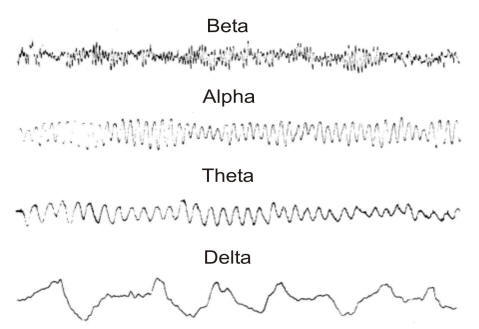 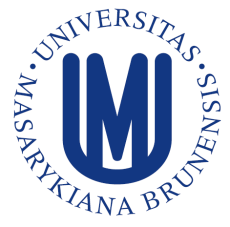 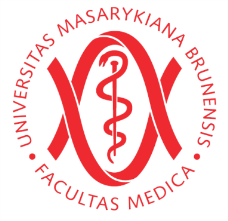 Elektroenecefalografie
EEG záznam - ukázka
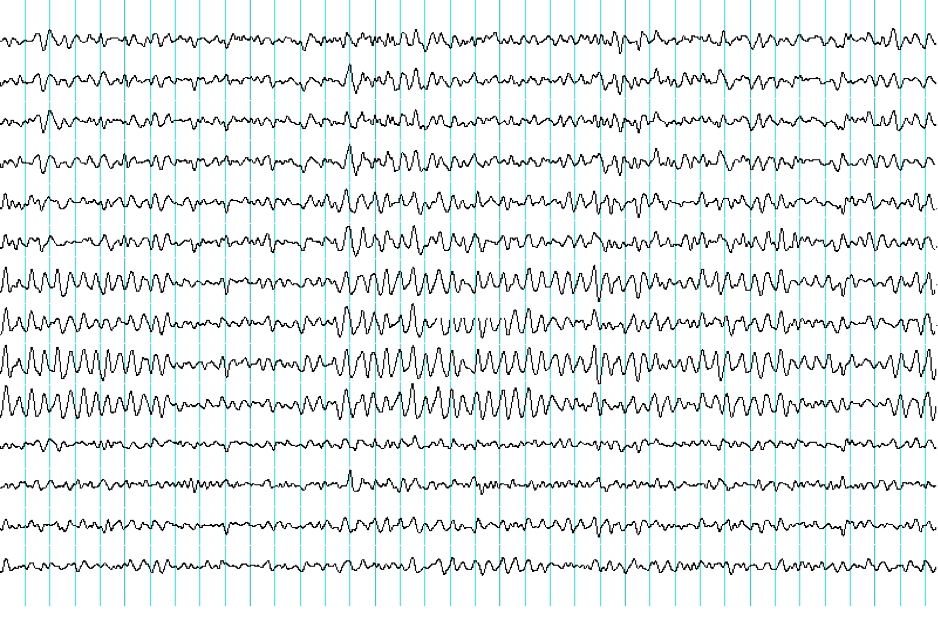 Evokované potenciály (EP)
elektrický projev mozkové činnosti vyvolaný zevním senzorickým podnětem

zhodnocení funkčního stavu dané nervové dráhy
TYPY EP:
			VEP (zrakové)
			AEP (sluchové)
			SEP (somatosenzorické)
			MEP (motorické)
			SSEP (ustálené)
			ERP (kognitivní)
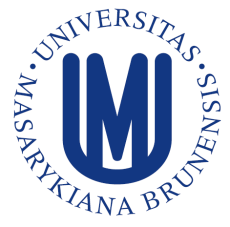 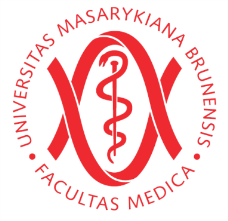 Evokované potenciály
vlna p300 (průměrná latence 300ms)
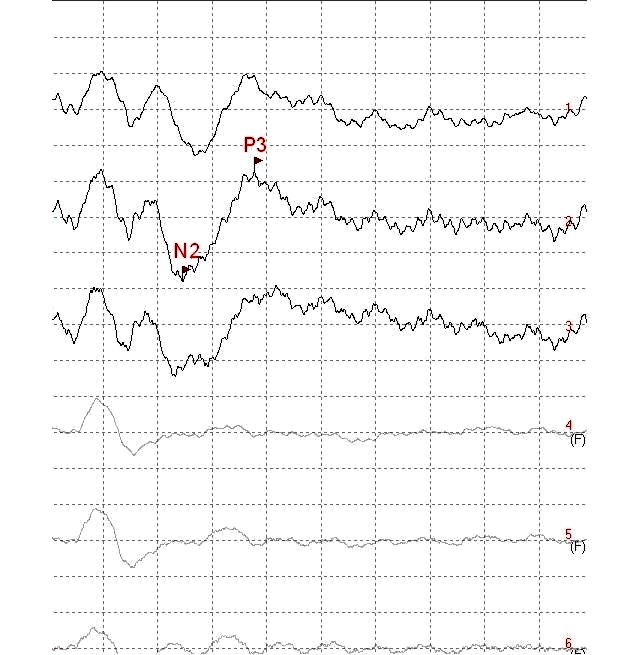 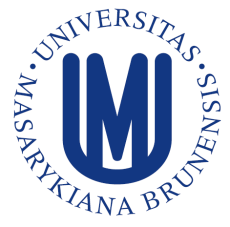 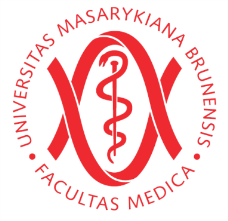